Тайны устной и письменной речи
Цели:
- узнать…
- научиться
- повторить…
-…
В устной речи есть
 выделение слова голосом – 
логическое ударение.
Прочитайте, выделяя голосом нужное слово.
Маша  летом  поехала  к бабушке.
Маша  летом  поехала  к бабушке.
Маша  летом  поехала  к бабушке.
Маша  летом  поехала  к бабушке.
ПРЕДЛОЖЕНИЯ
По цели высказывания содержат
сообщение
вопрос
просьбу
Из слов каждой строки составить предложения.
живу, я, Простоквашино, в 
      Я живу в Простоквашино.
откуда, мальчик, попал, к нам, в деревню
Откуда мальчик попал к нам в деревню?
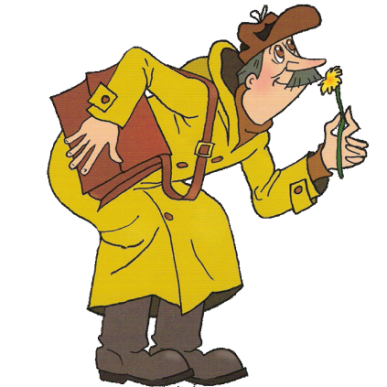 ПРЕДЛОЖЕНИЯ
По интонации бывают:
восклицательные
невосклицательные
Я живу в Простоквашино.
Откуда мальчик попал к нам в деревню?
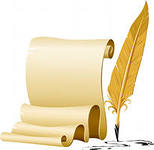 Нарисуй 
замок, гвоздики и ирис.
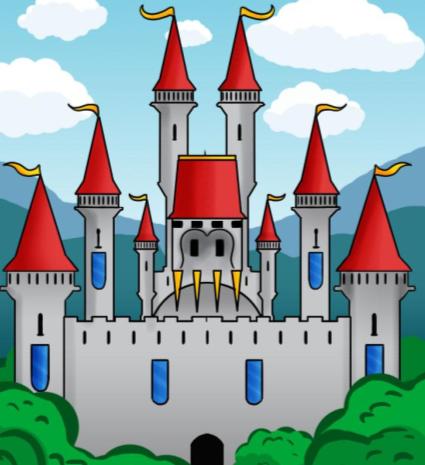 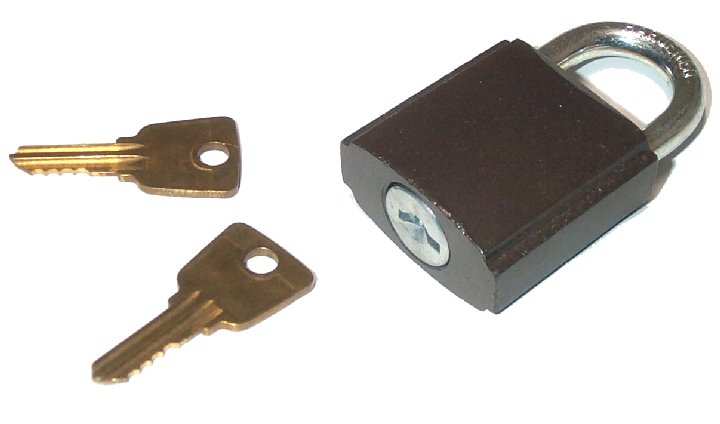 замок
замок
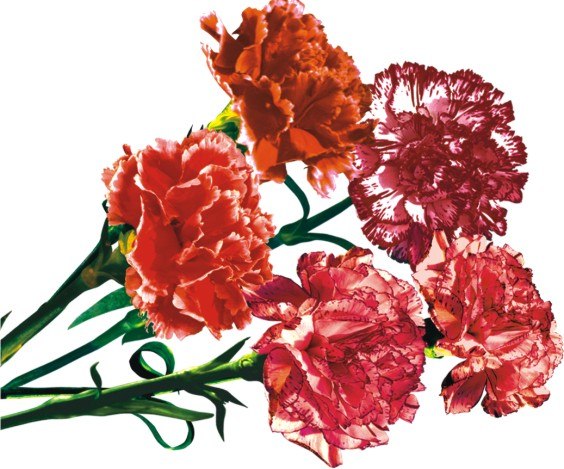 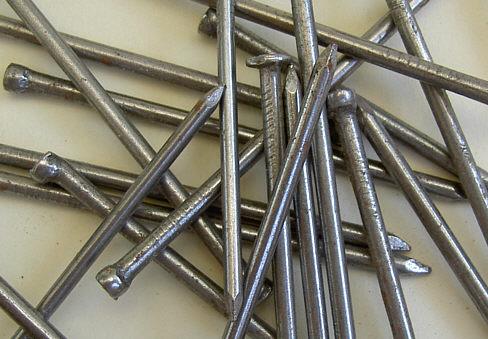 гвоздики
гвоздики
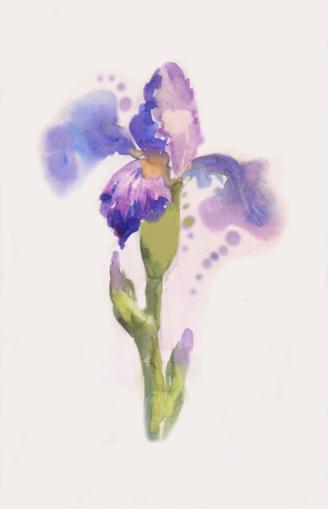 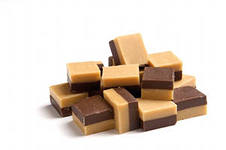 ирис
ирис
В устной речи есть ударение.
Слова, которые пишутся  одинаково,
но произносятся по разному,
называются
омографами.
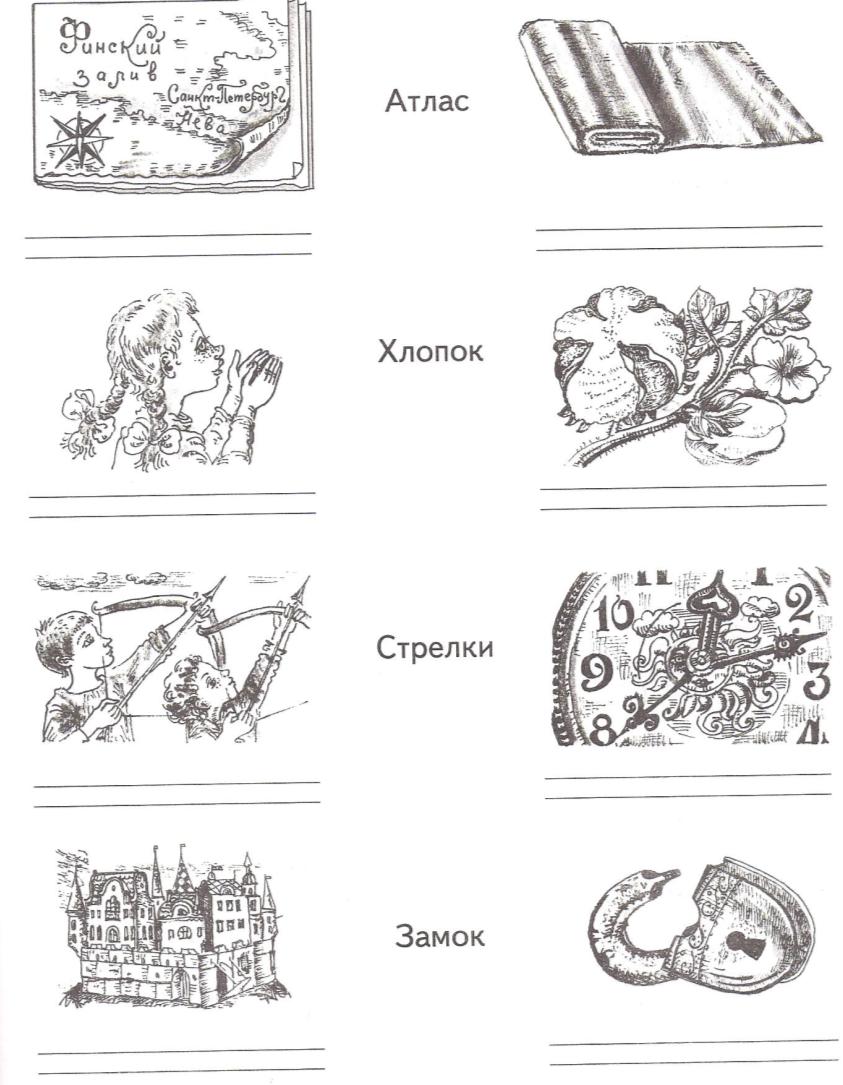 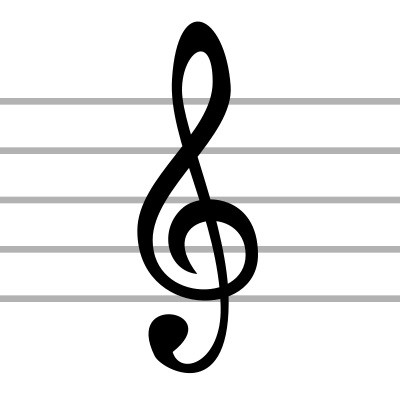 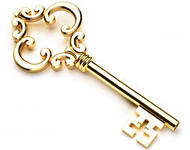 ключ
ключ
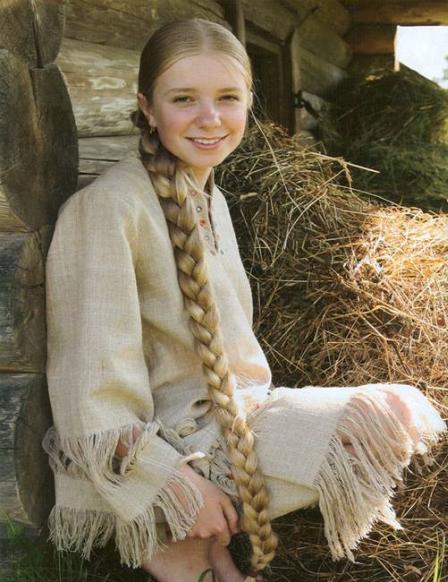 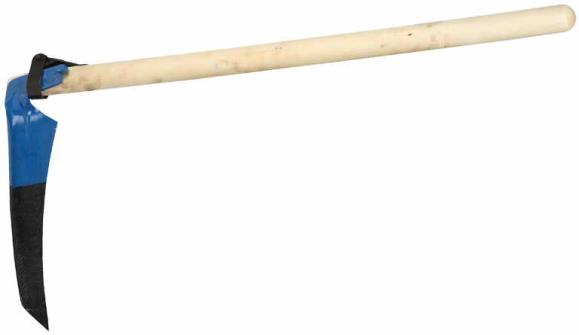 коса
коса
Слова, одинаковые
 по звучанию и написанию,
но разные по значению, 
называются
омонимами.
На этом уроке я узнал …
 Я запомнил…
 Мне понравилось…
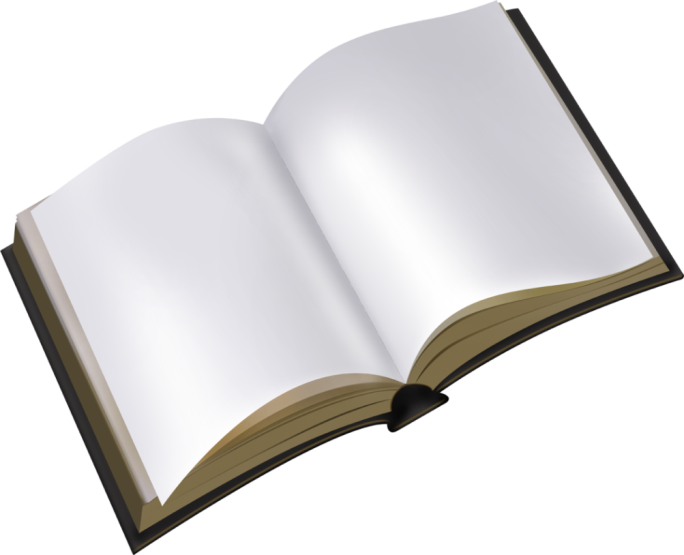